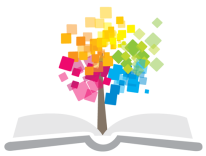 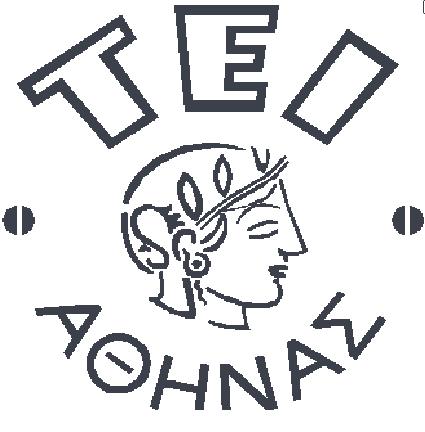 Ανοικτά Ακαδημαϊκά Μαθήματα στο ΤΕΙ Αθήνας
Διαχείριση Έργων & Εργοταξίων
Ενότητα 5: Δικτυακά Έργα & Βελτιστοποίηση σε Προβλήματα Δικτύων
Βασίλειος Μούσας
Τμήμα πολιτικών Μηχανικών ΤΕ και Μηχανικών Τοπογραφίας & Γεωπληροφορικής ΤΕ
Κατεύθυνση Πολιτικών Μηχανικών ΤΕ
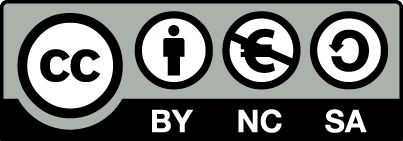 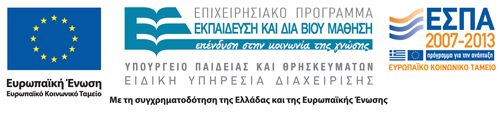 Βελτιστοποίηση σε Προβλήματα Δικτύων 1/2
Πολλές κατηγορίες προβλημάτων της επιστήμης του μηχανικού απεικονίζονται (ή μοντελοποιούνται) με τη μορφή δικτύων (υδραυλικά δίκτυα, οδικά δίκτυα, δίκτυα υπολογιστών, κλπ.).
Ένα δίκτυο αποτελείται από κόμβους και από κλάδους. Οι κλάδοι ενώνουν όλους τους κόμβους και σε κάθε κόμβο μπορεί να καταλήγουν ένας ή περισσότεροι κλάδοι. Ανάλογα με το πρόβλημα που αντιμετωπίζουμε, οι κλάδοι αντιπροσωπεύουν απόσταση, ροή/παροχή, χρόνο, κόστος, κ.λ.π.
1
Βελτιστοποίηση σε Προβλήματα Δικτύων 2/2
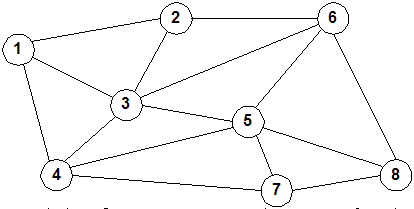 2
Προβλήματα Δικτυωτής Ανάλυσης
Οι τρεις (3) κυριότερες κατηγορίες προβλημάτων βελτιστοποίησης που λύνονται με μοντέλα δικτυωτής ανάλυσης είναι:

Η ελαχιστοποίηση της διαδρομής μεταξύ δύο (2) κόμβων. Π.χ.: Όταν στο οδικό δίκτυο μιας πόλης πρέπει να βρεθεί ο συντομότερος δρόμος μεταξύ δύο σημείων, με γνώμονα την απόσταση ή το κόστος ή το χρόνο ή κάποιο άλλο κριτήριο.

Η ελαχιστοποίηση της κάλυψης όλων των κόμβων, δηλ., η διασύνδεση όλων των κόμβων του δικτύου με όσο το δυνατόν λιγότερους και οικονομικότερους κλάδους. Π.χ.: Όταν σε ένα οικισμό πρέπει να γίνει η ύδρευση όλων των κατοικιών με το ελάχιστο κόστος σωληνώσεων και εκσκαφών. 

Η μεγιστοποίηση της ροής μεταξύ δύο (2) κόμβων. Π.χ.: Όταν πρέπει να πετύχουμε τη μέγιστη (ή ταχύτερη) μεταφορά υλικών σε ένα τόπο, εκμεταλλευόμενοι όλες τις διαθέσιμες οδούς πρόσβασης ή μέσα μεταφοράς.
3
Προβλήματα Ελάχιστης Διαδρομής Μεταξύ Δύο Κόμβων 1/2
Τα προβλήματα προσδιορισμού της ελάχιστης διαδρομής (minimal path) με την οποία συνδέονται δυο κόμβοι ενός δικτύου είναι από τα σημαντικότερα στη θεωρία δικτύων.

Στα προβλήματα αυτά, ανάλογα πάντα με το ζητούμενο, οι κλάδοι αντιπροσωπεύουν τις αντίστοιχες μονάδες «κόστους» μετάβασης από τον κάθε κόμβο στους άλλους. Π.χ.: για ελάχιστη απόσταση, οι κλάδοι θα είναι χιλιομετρικές αποστάσεις, για ελάχιστο χρόνο, οι κλάδοι θα είναι απαιτούμενοι χρόνοι, για ελάχιστο κόστος, οι κλάδοι θα είναι χρηματικά ποσά, κ.λ.π.
4
Προβλήματα Ελάχιστης Διαδρομής Μεταξύ Δύο Κόμβων 2/2
Ένας προφανής τρόπος λύσης θα ήταν να υπολογίσουμε όλους τους πιθανούς συνδυασμούς διαδρομών με το συνολικό τους κόστος και να διαλέξουμε τον οικονομικότερο συνδυασμό. Ο τρόπος αυτός είναι όμως λειτουργικός μόνο για πολύ μικρά δίκτυα με λίγους (4-5) κόμβους και κλάδους. 

Η συστηματική μέθοδος, αντίθετα, πρέπει να μπορεί να επιλύει και προβλήματα με εκατοντάδες κόμβους και χιλιάδες κλάδους. Η μέθοδος υπολογίζει τις ελάχιστες διαδρομές από το κόμβο εισόδου προς όλους τους υπόλοιπους κόμβους του δικτύου. Εμείς επιλέγουμε σαν λύση τη ελάχιστη διαδρομή για το κόμβο που μας ενδιαφέρει.
5
Το πρόβλημα 1/2
Για να εξηγήσουμε καλύτερα τη λειτουργία αυτής της μεθόδου βελτιστοποίησης για ελάχιστες διαδρομές, θα λύσουμε το παρακάτω πρόβλημα.

Το Πρόβλημα 
Το οδικό δίκτυο μιας πόλης προσφέρει έναν μεγάλο αριθμό εναλλακτικών διαδρομών. Έστω ότι ένα όχημα (π.χ. ασθενοφόρο) βρίσκεται στο άκρο Α και πρέπει να φτάσει όσο γίνεται συντομότερα στο άλλο άκρο Β (π.χ. στο νοσοκομείο). Ποια είναι η συντομότερη διαδρομή που πρέπει να ακολουθήσει;
6
Το πρόβλημα 2/2
Το κύριο οδικό δίκτυο της πόλης με το «κόστος» (π.χ. καθυστέρηση, απόσταση, κλπ.) κάθε κλάδου φαίνεται στο επόμενο σχήμα:
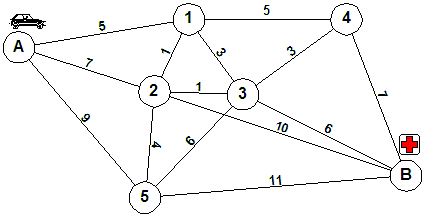 Επίλυση του Προβλήματος
Ζητείται να βρεθεί η ελάχιστη διαδρομή μεταξύ των δυο κόμβων (Α) και (Β).
7
Αρχικό βήμα 1/2
Δημιουργούμε ένα πίνακα και στη πρώτη σειρά βάζουμε όλους τους κόμβους του δικτύου. Κάτω από κάθε κόμβο καταγράφουμε όλους τους κλάδους που ξεκινούν από αυτόν σε αύξουσα σειρά κόστους. 

Δεν καταγράφουμε τους κλάδους που αναχωρούν από το κόμβο προορισμού (Β) ή καταλήγουν στο κόμβο αναχώρησης (Α), δηλ., αυτούς που είναι εκ των πραγμάτων αντίθετοι με τη πορεία που θα ακολουθήσουμε.
8
Αρχικό βήμα 2/2
Ξεκινούμε τα επαναληπτικά βήματα από τον κόμβο εκκίνησης Α.
9
Επαναλήψεις1ο βημα
Βρίσκουμε τους πλησιέστερους στον Α κόμβους. Είναι ο κόμβος 1 μέσω του κλάδου (Α,1).
Μαρκάρουμε τον παραπάνω κλάδο και γράφουμε πάνω από τη στήλη του κόμβου 1 το κόστος του (απόσταση) από τον Α: (Α,1)=5.
Διαγράφουμε όλους τους άλλους κλάδους που οδηγούν στον κόμβο 1 (δηλ τους: (2,1), (3,1) & (4,1) ).
10
2ο βημα
Βρίσκουμε τους πλησιέστερους στους Α & 1, κόμβους. Είναι ο κόμβος 2 με τους κλάδους (Α,2) & (1,2) και συνολικά πλησιέστερος μέσω του κλάδου (1,2) (1+5<7).
Μαρκάρουμε τον παραπάνω κλάδο και γράφουμε πάνω από τη στήλη του 2 το κόστος του (απόσταση) από τον Α: (Α,1)+(1,2) = 5+1 = 6.
Διαγράφουμε όλους τους άλλους κλάδους που οδηγούν στον κόμβο 2 (δηλ τους: (Α,2), (3,2) & (5,2) ).
11
3ο βημα
Βρίσκουμε τους πλησιέστερους στους Α, 1 & 2, κόμβους. Είναι ο κόμβος 5 με τον κλάδο (Α,5) και ο 3 με τους (1,3) & (2,3). Συνολικά πλησιέστερος είναι ο 3 μέσω του κλάδου (2,3) (1+6<3+5<9).
Μαρκάρουμε τον παραπάνω κλάδο και γράφουμε πάνω από τη στήλη του 3 το κόστος του (απόσταση) από τον Α: (Α,1)+(1,2)+(2,3) = 5+1+1 = 7.
Διαγράφουμε όλους τους άλλους κλάδους που οδηγούν στον κόμβο 3 (δηλ τους: (1,3), (4,3) & (5,3) ).
12
4ο βημα
Βρίσκουμε τους πλησιέστερους στους Α, 1, 2 & 3, κόμβους. Είναι ο κόμβος 5 με τους κλάδους (Α,5) & (2,5) και ο 4 με τους (1,4) & (3,4). Συνολικά πλησιέστερος είναι ο 5 μέσω του κλάδου (Α,5) (9<4+6<5+5<4+7).
Μαρκάρουμε τον παραπάνω κλάδο και γράφουμε πάνω από τη στήλη του 5 το κόστος του (απόσταση) από τον Α: (Α,5) = 9.
Διαγράφουμε όλους τους άλλους κλάδους που οδηγούν στον κόμβο 5 (δηλ τους: (2,5) & (3,5) ).
13
5ο βημα
Βρίσκουμε τους πλησιέστερους στους Α, 1, 2, 3 & 5, κόμβους. Είναι ο κόμβος 4 με τους κλάδους (1,4) & (3,4) και ο Β με τους (2,Β) & (5,Β). Συνολικά πλησιέστερος είναι ο 4 μέσω του κλάδου (1,4) (5+5<4+7<10+6<11+9).
Μαρκάρουμε τον παραπάνω κλάδο και γράφουμε πάνω από τη στήλη του 4 το κόστος του (απόσταση) από τον Α: (Α,1)+(1,4) = 5+5 = 10.
Διαγράφουμε όλους τους άλλους κλάδους που οδηγούν στον κόμβο 4 (δηλ τον: (3,4) ).
14
6ο βημα (τελικό)
Βρίσκουμε τους πλησιέστερους στους Α, 1, 2, 3, 4 & 5, κόμβους. Είναι ο κόμβος Β με τους κλάδους (2,Β), (3,Β), (4,Β) & (5,Β). Συνολικά πλησιέστερος είναι ο Β μέσω του κλάδου (3,Β) (6+7<10+6<7+10<11+9).
Μαρκάρουμε τον παραπάνω κλάδο και γράφουμε πάνω από τη στήλη του Β το κόστος του (απόσταση) από τον Α: 6+7 = 13.
Διαγράφουμε όλους τους άλλους κλάδους που οδηγούν στον κόμβο Β (δηλ τον: (2,Β), (4,Β) & (5,Β) ).
15
Τελική λύση
Η τελική λύση μας δίνει όλες τις ελάχιστες διαδρομές με το συνολικό κόστος τους, για κάθε κόμβο του δικτύου, ξεκινώντας από τον κόμβο Α. Για να βρούμε τη διαδρομή που μας ενδιαφέρει, ξεκινάμε από τον τελικό κόμβο (Β) και ακολουθούμε τους επιλεγμένους κλάδους που οδηγούν στην αρχή (Α). 
Για το συγκεκριμένο πρόβλημα η λύση είναι η διαδρομή Α–1–2–3–Β, από τους κλάδους (Α,1)-(1,2)-(2,3)-(3,Β) και η οποία είναι η συντομότερη και έχει συνολικό «κόστος» 5+1+1+6 = 13.
16
Σχήμα
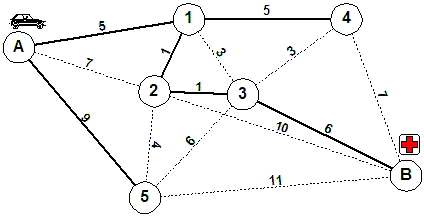 17
Παράδειγμα - 1
Δίνεται το παρακάτω δίκτυο.
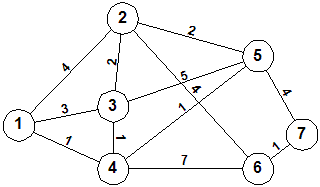 Α) Να βρεθεί η συντομότερη διαδρομή αν ο κόμβος εισόδου είναι ο 1 και ο κόμβος εξόδου είναι ο 7.
18
Ο τελικός πίνακας και οι διαδρομές είναι:
Η συντομότερη διαδρομή από τον 1 στον 7 είναι η (1-5-7) = 6. Παρατηρούμε επίσης ότι για το κόμβο 2 υπάρχουν 3 ισοδύναμες διαδρομές (1-2) = (1-4-3-2) = (1-4-5-2) = 4.
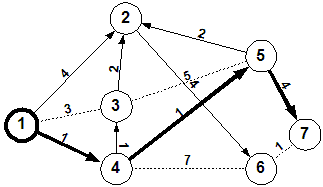 19
Παράδειγμα - 2
Β) Να βρεθούν οι συντομότερες διαδρομές των υπολοίπων κόμβων αν ο κόμβος εισόδου είναι ο 6.
Ο τελικός πίνακας και οι διαδρομές είναι:
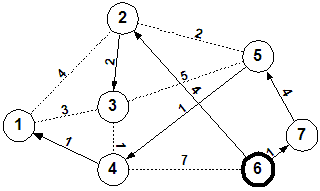 20
Προβλήματα Ελάχιστης Κάλυψης Όλων των Κόμβων 1/2
Τα προβλήματα ελαχιστοποίησης της κάλυψης όλων των κόμβων ενός δικτύου συναντώνται πολύ συχνά σε εργασίες υποδομής. Για παράδειγμα όταν σε ένα οικισμό πρέπει να εγκατασταθεί δίκτυο ύδρευσης σε όλες τις κατοικίες, ποια διαδρομή θα χρειαστεί το ελάχιστο κόστος σωληνώσεων και εκσκαφών; Όταν σε μια αγροτική περιοχή σχεδιάζεται η οδική σύνδεση απομονωμένων αγροικιών, ποια είναι η συντομότερη ή οικονομικότερη διαδρομή που μπορεί να χαραχτεί; Τα ίδια ερωτήματα τίθενται και στη σχεδίαση δικτύων ηλεκτροδότησης, τηλεφωνικών δικτύων, δικτύων Η/Υ, και άλλων δικτύων μεταφοράς και διανομής.
21
Προβλήματα Ελάχιστης Κάλυψης Όλων των Κόμβων 2/2
Και σε αυτά τα προβλήματα, ανάλογα πάντα με το ζητούμενο, οι κλάδοι αντιπροσωπεύουν τις αντίστοιχες μονάδες «κόστους» μετάβασης από τον κάθε κόμβο στους άλλους. Π.χ.: για ελάχιστη απόσταση, οι κλάδοι θα είναι χιλιομετρικές αποστάσεις, για ελάχιστο χρόνο, οι κλάδοι θα είναι απαιτούμενοι χρόνοι, για ελάχιστο κόστος, οι κλάδοι θα είναι χρηματικά ποσά, κ.λ.π.

Η μέθοδος επίλυσης είναι σχετικά απλή. Πρώτα διατάσσουμε όλους τους κλάδους του δικτύου κατά αύξουσα σειρά «κόστους» (αν 2 κλάδοι είναι ίσοι δεν έχει σημασία η σειρά), και στη συνέχεια επιλέγουμε με τη σειρά από τον μικρότερο προς το μεγαλύτερο όσους κλάδους δεν δημιουργούν κλειστό βρόγχο (δηλ. δεν επιστρέφουν σε κόμβο που έχει ήδη συνδεθεί).
22
Το πρόβλημα 1/2
Για να εξηγήσουμε καλύτερα τη λειτουργία της μεθόδου βέλτιστης κάλυψης, θα λύσουμε το παρακάτω πρόβλημα.

 Το Πρόβλημα
Μια ομάδα εξοχικών κατοικιών πρόκειται να υδροδοτηθεί. Οι απαιτούμενες εργασίες και υλικά με βάση την απόσταση και το έδαφος έχουν υπολογιστεί σε χιλιάδες € και δίνονται στο παρακάτω σχήμα όπου, κάθε κλάδος αντιπροσωπεύει το κόστος σύνδεσης δυο κόμβων (κατοικιών). Ποια είναι η οικονομικότερη κάλυψη υδροδότησης όλων των κατοικιών;
23
Το πρόβλημα 2/2
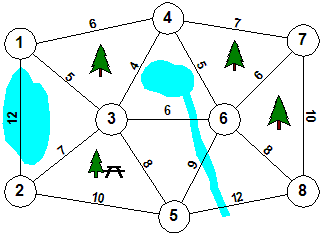 Επίλυση του Προβλήματος
 
Ζητείται να βρεθεί η ελάχιστη κάλυψη όλων των κόμβων του δικτύου.
24
Αρχικό βήμα
Δημιουργούμε ένα πίνακα και καταγράφουμε όλους τους κλάδους του δικτύου σε αύξουσα σειρά κόστους.
25
Βήματα επιλογής
Επιλέγουμε τον 1ο, 2ο & 3ο κατά σειρά κλάδο (3,4), (4,6) & (1,3).
Δεν επιλέγουμε τον 4ο & 5ο κλάδο (1,4) & (3,6) γιατί κλείνουν βρόγχο.
Επιλέγουμε τον 6ο & 7ο κατά σειρά κλάδο (6,7) & (2,3).
Δεν επιλέγουμε τον 8ο κλάδο (4,7) γιατί κλείνει βρόγχο.
Επιλέγουμε τον 9ο & 10ο κατά σειρά κλάδο (6,8) & (3,5).
Δεν επιλέγουμε τους υπόλοιπους κλάδους γιατί κλείνουν βρόγχο.
26
Τελικό δίκτυο
Το τελικό δίκτυο ύδρευσης, με την οικονομικότερη κάλυψη όλων των κατοικιών (43 χιλιάδες €), είναι το παρακάτω:
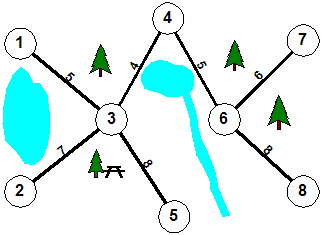 27
Παράδειγμα 1/2
Επτά (7) περιοχές θα συνδεθούν με αγροτικές οδούς. Οι αποστάσεις μεταξύ των περιοχών δίνονται στο παρακάτω σχήμα (δίκτυο) όπου, κάθε κλάδος αντιπροσωπεύει χιλιομετρικές αποστάσεις. Ποια είναι η συντομότερη οδική κάλυψη όλων των περιοχών;
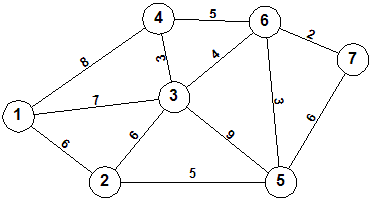 28
Παράδειγμα 2/2
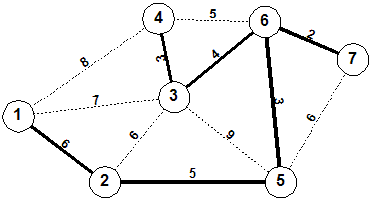 29
Προβλήματα Μέγιστης Ροής Μεταξύ Δύο Κόμβων
Τα προβλήματα μέγιστης ροής τα συναντάμε συχνά σε δίκτυα μεταφοράς (transport networks). Ένα δίκτυο μεταφοράς είναι ένα γενικό μοντέλο με  διαδρομές μεταφοράς υλικών, ρευστών, αυτοκινήτων, κεφαλαίων, ηλεκτρικού φορτίου, κλπ., από ένα κόμβο-αφετηρία σε ένα κόμβο-προορισμό. 
Οι κλάδοι ενός δικτύου μεταφοράς αντιπροσωπεύουν τη μέγιστη χωρητικότητα της διαδρομής από ένα κόμβο σε ένα άλλο την οποία δεν μπορεί να υπερβεί η μεταφερόμενη ποσότητα. Π.χ.: για ρευστά, οι κλάδοι θα είναι η μέγιστη παροχή των σωληνώσεων, για μεταφορές, το μέγιστο φορτίο, για συγκοινωνίες, οι μέγιστες θέσεις επιβατών, κ.λ.π.
Για παράδειγμα μια επιχείρηση προσπαθεί να μεταφέρει όλα τα προϊόντα της από το εργοστάσιο στο κεντρικό κατάστημα. Αν υπάρχουν διαφορετικοί  δρόμοι και μέσα μεταφοράς πως μπορεί να τα συνδυάσει ώστε μεταφέρει το μεγαλύτερη δυνατή ποσότητα το συντομότερο δυνατό;
30
Οι Τομές Ενός Δικτύου και η Μέγιστη Ροή 1/2
Το πρόβλημα μέγιστης ροής είναι και αυτό ένα Π.Γ.Π. Η ειδική όμως δομή του επιτρέπει και εδώ την ανάπτυξη πιο αποτελεσματικών μεθόδων από τη Simplex, όπως είναι η μέθοδος Ford & Fulkerson που χρησιμοποιεί την έννοια της τομής ενός δικτύου.
Τομή ενός δικτύου μεταφοράς είναι μια τομή του γραφήματος η οποία διαχωρίζει την είσοδο από την έξοδο. Η χωρητικότητα μιας τομής είναι το άθροισμα των χωρητικοτήτων των κλάδων που τέμνει και που έχουν κατεύθυνση από την είσοδο προς την έξοδο (βλ. τομές A, B, C & D στο παρακάτω σχήμα.
31
Οι Τομές Ενός Δικτύου και η Μέγιστη Ροή 2/2
Θεώρημα Μέγιστης Ροής και Ελάχιστης Τομής: Σε ένα δίκτυο μεταφοράς η μέγιστη τιμή της ροής είναι ίση με την ελάχιστη από τις χωρητικότητες όλων των δυνατών τομών του δικτύου.
32
Το πρόβλημα
Στη συνέχεια για διδακτικούς λόγους θα εξηγήσουμε τη μέθοδο επίλυσης (στη απλούστερη γραφική της μορφή και όχι στη συστηματοποιημένη μορφή με πίνακες), λύνοντας το παρακάτω πρόβλημα.

Το Πρόβλημα 
Ένα δίκτυο αγωγών χρησιμοποιείται για τη μεταφορά υγρού μεταξύ 6 δεξαμενών. Έστω ότι προέκυψε η ανάγκη να μεταφερθούν τα περιεχόμενα της δεξαμενής 1 στη δεξαμενή 6 το ταχύτερο δυνατόν. Αν κάθε αγωγός έχει μια μέγιστη παροχή όπως αναγράφεται στο παρακάτω σχήμα, ποια θα είναι η μέγιστη ροή υγρού από τη δεξαμενή 1 στη δεξαμενή 6;
33
Επίλυση του Προβλήματος
Σε κάθε βήμα επιλέγουμε μια διαδρομή από την είσοδο έως την έξοδο και βρίσκουμε τη μέγιστη δυνατότητα ροής που έχει (δηλ. το κλάδο με τη μικρότερη χωρητικότητα). Αφαιρούμε τη ποσότητα από όλους τους κλάδους της διαδρομής και εφόσον υπάρχει περιθώριο προχωρούμε σε επιλογή άλλων διαδρομών.
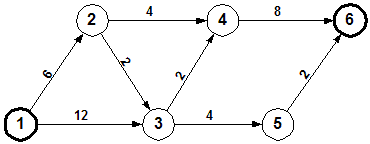 34
Επαναλήψεις1ο βημα
Επιλέγουμε τη διαδρομή 1-3-5-6. Η μέγιστη ροή της είναι 2 όση και του μικρότερου κλάδου της (5,6). Αφαιρούμε το 2 από τους άλλους δυο κλάδους και έχουμε:
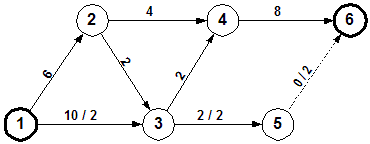 35
2ο βημα
Επιλέγουμε τη διαδρομή 1-3-4-6. Η μέγιστη ροή της είναι 2 όση και του μικρότερου κλάδου της (3,4). Αφαιρούμε το 2 από τους άλλους δυο κλάδους και έχουμε:
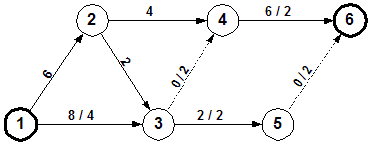 36
3ο βημα 1/2
Επιλέγουμε τη διαδρομή 1-2-4-6. Η μέγιστη ροή της είναι 4 όση και του μικρότερου κλάδου της (2,4). Αφαιρούμε το 4 από τους άλλους δυο κλάδους και έχουμε:
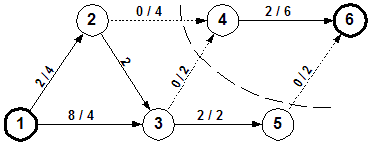 37
3ο βημα 2/2
Σε αυτό το σημείο δεν υπάρχει άλλη διαδρομή από το κόμβο 1 στο κόμβο 6 με θετική ροή. Η μέγιστη ροή είναι 6+2 = 8 και είναι ίση με την χωρητικότητα της τομής που περνά από τους τρεις κορεσμένους κλάδους (2,4), (3,4) & (5,6): 4+2+2 = 8.
38
Παράδειγμα
Δίνεται το παρακάτω δίκτυο μεταφοράς. Να υπολογισθεί η μέγιστη ροή από τον κόμβο 1 προς τον κόμβο 7.
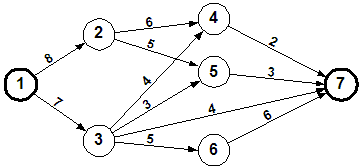 39
Λύση
Επιλέγουμε με τη σειρά τις διαδρομές: 1-2-4-7 (μεγ. ροή 2), 1-2-5-7 (μεγ. ροή 3), 1-3-6-7 (μεγ. ροή 5) και 1-3-7 (μεγ. ροή 2).
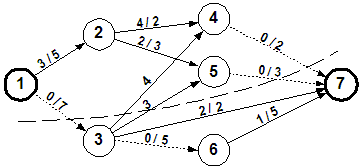 Η συνολική μέγιστη ροή προς το κόμβο 7 είναι 2+3+5+2 = 12. 
 
Παρατηρούμε επίσης ότι η μέγιστη ροή είναι ίση με τη χωρητικότητα της τομής που διέρχεται από τους κλάδους (1,3), (5,7) & (4,7): 7+3+2 = 12 (οι άλλοι 2 κλάδοι (3,4) & (3,5) έχουν αντίθετη φορά).
40
Τέλος Ενότητας
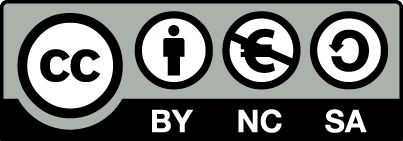 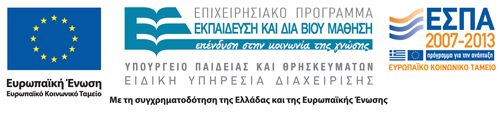 Σημειώματα
Σημείωμα Αναφοράς
Copyright Τεχνολογικό Εκπαιδευτικό Ίδρυμα Αθήνας, Βασίλειος Μούσας 2014. Βασίλειος Μούσας. «Διαχείριση έργων και εργοταξίων . Ενότητα 5: Δικτυακά Έργα & Βελτιστοποίηση σε Προβλήματα Δικτύων». Έκδοση: 1.0. Αθήνα 2014. Διαθέσιμο από τη δικτυακή διεύθυνση: ocp.teiath.gr.
Σημείωμα Αδειοδότησης
Το παρόν υλικό διατίθεται με τους όρους της άδειας χρήσης Creative Commons Αναφορά, Μη Εμπορική Χρήση Παρόμοια Διανομή 4.0 [1] ή μεταγενέστερη, Διεθνής Έκδοση.   Εξαιρούνται τα αυτοτελή έργα τρίτων π.χ. φωτογραφίες, διαγράμματα κ.λ.π., τα οποία εμπεριέχονται σε αυτό. Οι όροι χρήσης των έργων τρίτων επεξηγούνται στη διαφάνεια  «Επεξήγηση όρων χρήσης έργων τρίτων». 
Τα έργα για τα οποία έχει ζητηθεί και δοθεί άδεια  αναφέρονται στο «Σημείωμα  Χρήσης Έργων Τρίτων».
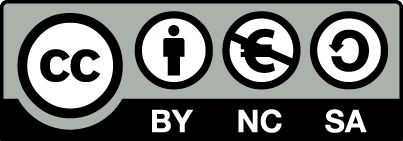 [1] http://creativecommons.org/licenses/by-nc-sa/4.0/ 
Ως Μη Εμπορική ορίζεται η χρήση:
που δεν περιλαμβάνει άμεσο ή έμμεσο οικονομικό όφελος από την χρήση του έργου, για το διανομέα του έργου και αδειοδόχο
που δεν περιλαμβάνει οικονομική συναλλαγή ως προϋπόθεση για τη χρήση ή πρόσβαση στο έργο
που δεν προσπορίζει στο διανομέα του έργου και αδειοδόχο έμμεσο οικονομικό όφελος (π.χ. διαφημίσεις) από την προβολή του έργου σε διαδικτυακό τόπο
Ο δικαιούχος μπορεί να παρέχει στον αδειοδόχο ξεχωριστή άδεια να χρησιμοποιεί το έργο για εμπορική χρήση, εφόσον αυτό του ζητηθεί.
Επεξήγηση όρων χρήσης έργων τρίτων
Δεν επιτρέπεται η επαναχρησιμοποίηση του έργου, παρά μόνο εάν ζητηθεί εκ νέου άδεια από το δημιουργό.
©
διαθέσιμο με άδεια CC-BY
Επιτρέπεται η επαναχρησιμοποίηση του έργου και η δημιουργία παραγώγων αυτού με απλή αναφορά του δημιουργού.
διαθέσιμο με άδεια CC-BY-SA
Επιτρέπεται η επαναχρησιμοποίηση του έργου με αναφορά του δημιουργού, και διάθεση του έργου ή του παράγωγου αυτού με την ίδια άδεια.
διαθέσιμο με άδεια CC-BY-ND
Επιτρέπεται η επαναχρησιμοποίηση του έργου με αναφορά του δημιουργού. 
Δεν επιτρέπεται η δημιουργία παραγώγων του έργου.
διαθέσιμο με άδεια CC-BY-NC
Επιτρέπεται η επαναχρησιμοποίηση του έργου με αναφορά του δημιουργού. 
Δεν επιτρέπεται η εμπορική χρήση του έργου.
Επιτρέπεται η επαναχρησιμοποίηση του έργου με αναφορά του δημιουργού.
και διάθεση του έργου ή του παράγωγου αυτού με την ίδια άδεια
Δεν επιτρέπεται η εμπορική χρήση του έργου.
διαθέσιμο με άδεια CC-BY-NC-SA
διαθέσιμο με άδεια CC-BY-NC-ND
Επιτρέπεται η επαναχρησιμοποίηση του έργου με αναφορά του δημιουργού.
Δεν επιτρέπεται η εμπορική χρήση του έργου και η δημιουργία παραγώγων του.
διαθέσιμο με άδεια 
CC0 Public Domain
Επιτρέπεται η επαναχρησιμοποίηση του έργου, η δημιουργία παραγώγων αυτού και η εμπορική του χρήση, χωρίς αναφορά του δημιουργού.
Επιτρέπεται η επαναχρησιμοποίηση του έργου, η δημιουργία παραγώγων αυτού και η εμπορική του χρήση, χωρίς αναφορά του δημιουργού.
διαθέσιμο ως κοινό κτήμα
χωρίς σήμανση
Συνήθως δεν επιτρέπεται η επαναχρησιμοποίηση του έργου.
Διατήρηση Σημειωμάτων
Οποιαδήποτε αναπαραγωγή ή διασκευή του υλικού θα πρέπει να συμπεριλαμβάνει:
το Σημείωμα Αναφοράς
το Σημείωμα Αδειοδότησης
τη δήλωση Διατήρησης Σημειωμάτων
το Σημείωμα Χρήσης Έργων Τρίτων (εφόσον υπάρχει)
μαζί με τους συνοδευόμενους υπερσυνδέσμους.
Χρηματοδότηση
Το παρόν εκπαιδευτικό υλικό έχει αναπτυχθεί στo πλαίσιo του εκπαιδευτικού έργου του διδάσκοντα.
Το έργο «Ανοικτά Ακαδημαϊκά Μαθήματα στο ΤΕΙ Αθηνών» έχει χρηματοδοτήσει μόνο την αναδιαμόρφωση του εκπαιδευτικού υλικού. 
Το έργο υλοποιείται στο πλαίσιο του Επιχειρησιακού Προγράμματος «Εκπαίδευση και Δια Βίου Μάθηση» και συγχρηματοδοτείται από την Ευρωπαϊκή Ένωση (Ευρωπαϊκό Κοινωνικό Ταμείο) και από εθνικούς πόρους.
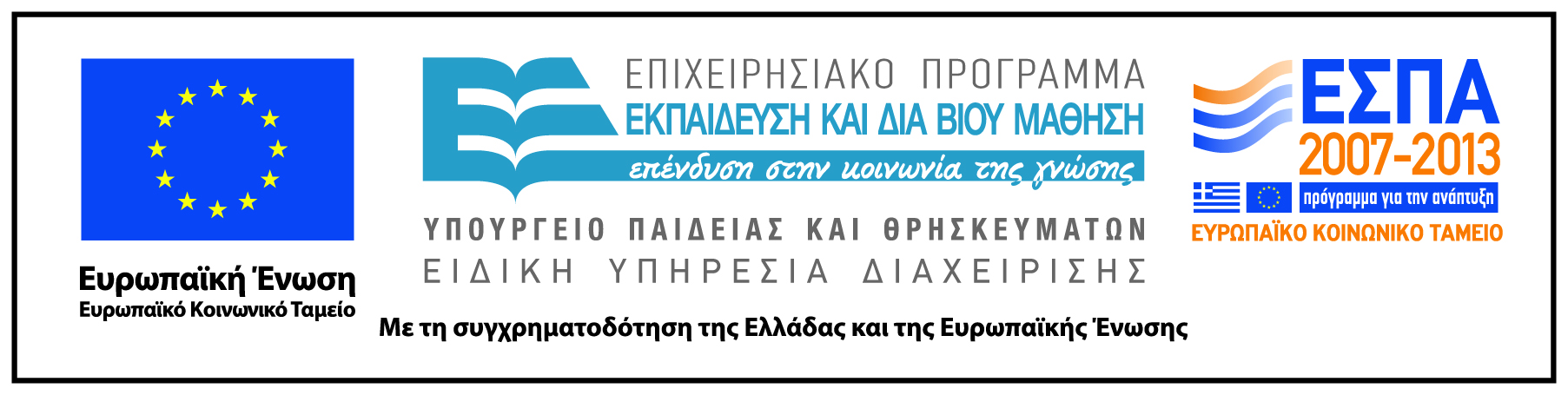